Course 4B Administrator Navigation
Document #C4B.2
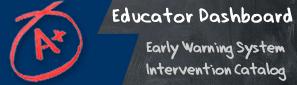 [Speaker Notes: In this course we will be taking a look at how to navigate through the dashboards that are available to a school or district administrator]
Agenda
This course will cover the navigation of the PDE Educator Dashboard and Early Warning System from the perspective of a district or building administrator:
Review steps that enable an administrator to access the application 
Review navigation in the Pennsylvania Department of Education (PDE) Educator Dashboard and Early Warning System 
Review the indicators and metrics available to Administrators in the PDE Educator Dashboard and Early Warning System
2
[Speaker Notes: This course will cover the navigation of the PDE Educator Dashboard and Early Warning System from the perspective of a district or building administrator:
Review steps that enable an administrator to access the application 
Review navigation in the Pennsylvania Department of Education (PDE) Educator Dashboard and Early Warning System 
Review the indicators and metrics available to Administrators in the PDE Educator Dashboard and Early Warning System – we will investigate both school level metrics that a school administrator can view and student level metrics]
Course Pre-Requisites
Participants must have:
An account to the Pennsylvania Department of Education (PDE) Portal
An account to the Pennsylvania Educator Dashboard
An active account for the Standards Aligned Systems training platform (http:www.pdesas.org/)
Participants must have completed:
Course 3: Family Education Rights and Privacy Act (FERPA) for the LEA
3
[Speaker Notes: Participants must have:
An account to the PDE Portal
An account to the Pennsylvania Educator Dashboard
An active account for the Standards Aligned Systems training platform (http:www.pdesas.org/)
Participants must have completed:
Course 3: FERPA for the LEA]
Course Learning Objectives
Participants will be able to:
Login in as a building administrator to the PDE Educator Dashboard
Successfully navigate through the PDE Educator Dashboard for Administrators: School and Student Information, Academic Information, Early Warning System, and Intervention Catalog 
Describe the purpose of each of the PDE Educator Dashboards for administrators
List 2 examples of types of indicators available on each of the PDE Educator Dashboard for administrators
4
[Speaker Notes: At the end of this workshop participants will be able to:
Login in as a building administrator to the PDE Educator Dashboard
Successfully navigate through the PDE Educator Dashboards for Administrators: School and Student Information, Academic Information, Early Warning System, and Intervention Catalog 
Describe the purpose of each of the PDE Educator Dashboards for administrators
List 2 examples of types of indicators available on each of the PDE Educator Dashboards for administrators]
Security/Roles: Purpose
Security/Roles
The Educator Dashboard and Early Warning System have security restrictions to control the level of access for each school and district staff member.
Educators have access only to students with whom they have a direct instructional Interest
Teachers have access to data on his/her students only
Principals have access to data on students enrolled at his/her school only
5
[Speaker Notes: In order to protect students’ and staff’s privacy and security, The Educator Dashboard and EWS have security restrictions to control the level of access for each school and district staff member.]
Dashboard Roles
6
[Speaker Notes: Dashboard security extends to the Intervention Catalog. Specifically, only certain staff members with specific roles are able to assign students to intervention or manage the intervention catalog]
Accessing the Log In Screen
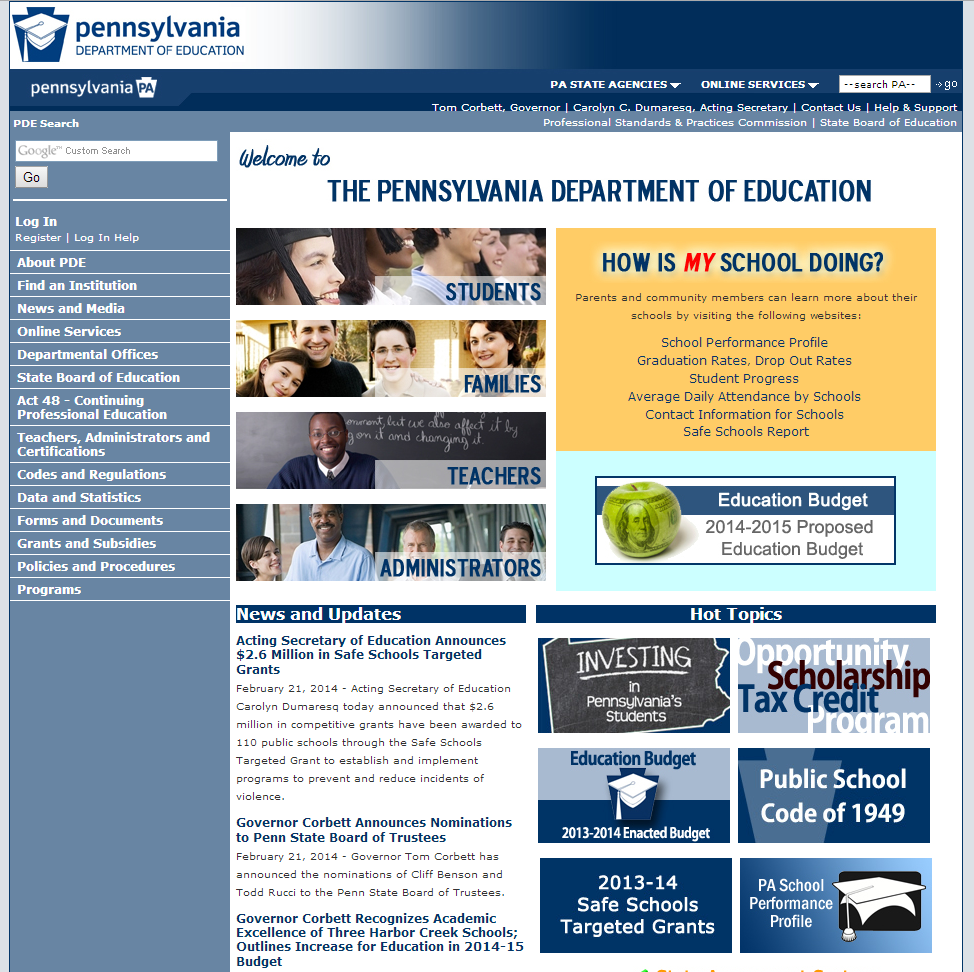 Visit: http://www.education.state.pa.us
7
[Speaker Notes: To log in to the dashboard for your district, visit http://www.education.state.pa.us.  Click Log In if you are already registered with the portal. If you are not registered, please click on “Register” to create a new account.]
Logging in to the Enterprise Portal
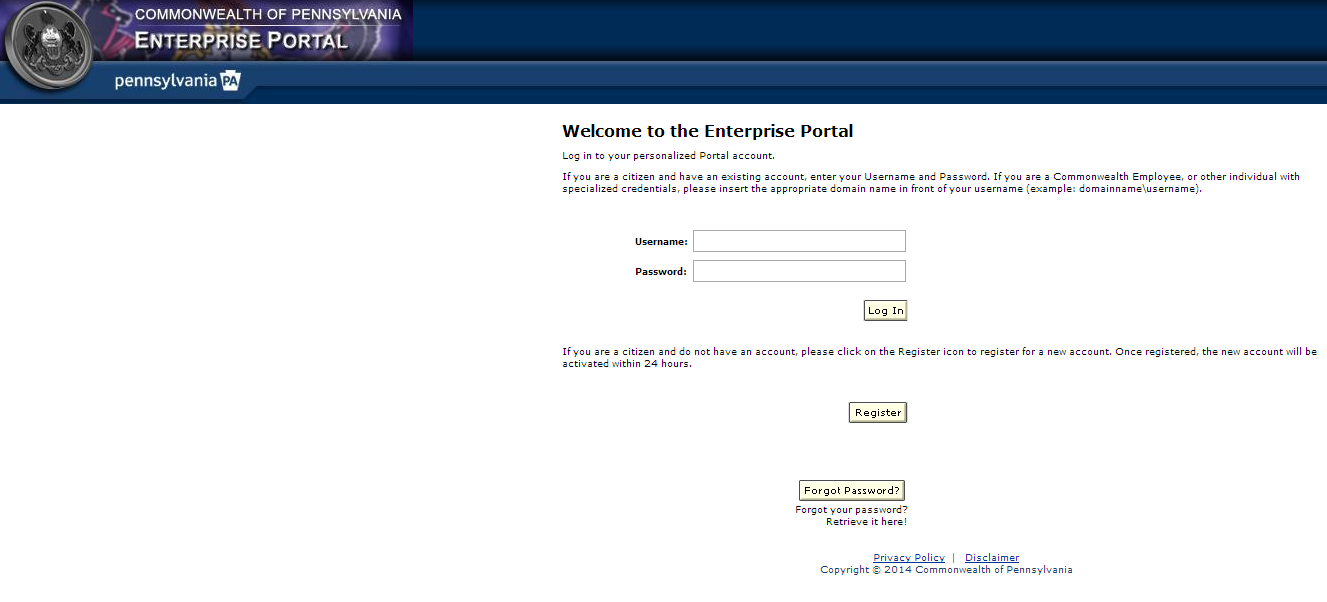 Enter username and password
8
[Speaker Notes: Enter your username and password.]
Accessing My PDE
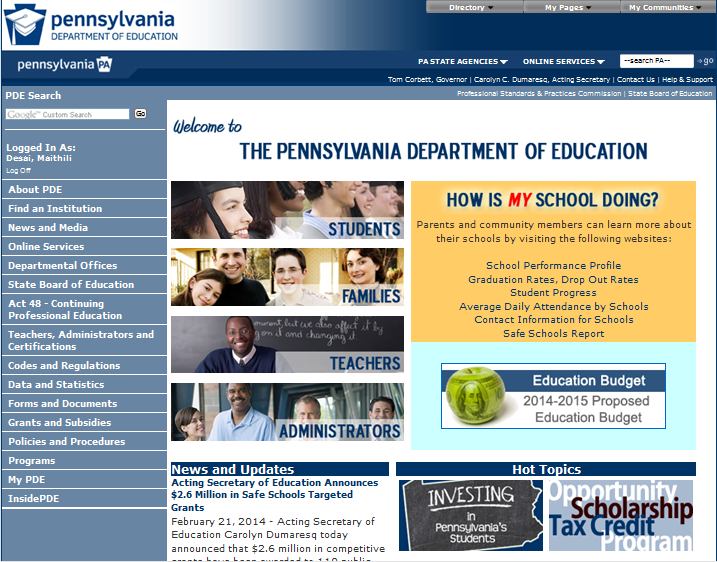 Click on My PDE
9
[Speaker Notes: Click My PDE on the Left Blue Pane to access the applications that you are authorized to view.]
Accessing Test Environment
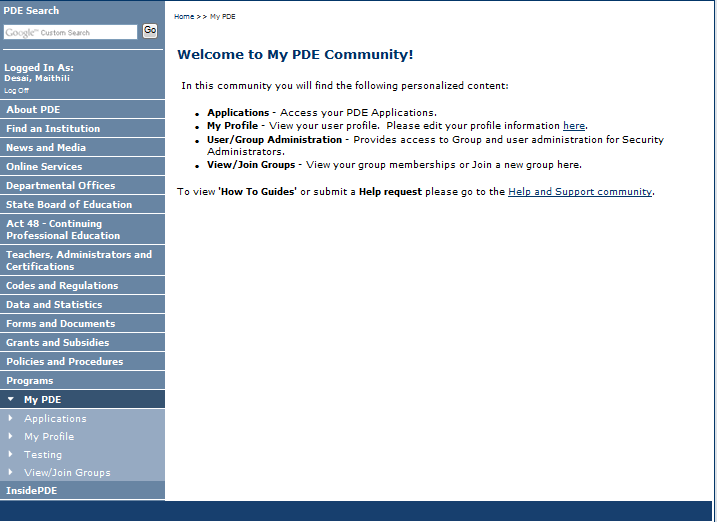 Click on Testing, if you have NOT moved your Dashboard data to Production
10
[Speaker Notes: Click on Testing, if you have NOT moved your Dashboard data to Production.]
Accessing Production Environment
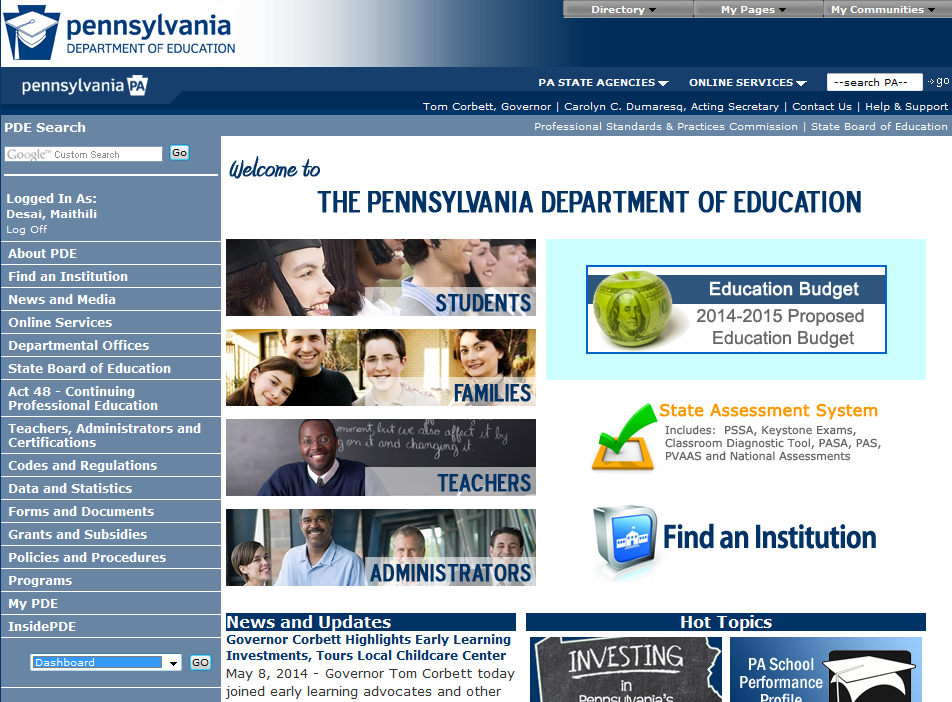 Click on Dashboard under Insider PDE, if you have moved your Dashboard data to Production
11
[Speaker Notes: Click on Dashboard under Insider PDE, if you have moved your Dashboard data to Production]
Logging Into the Educator Dashboard
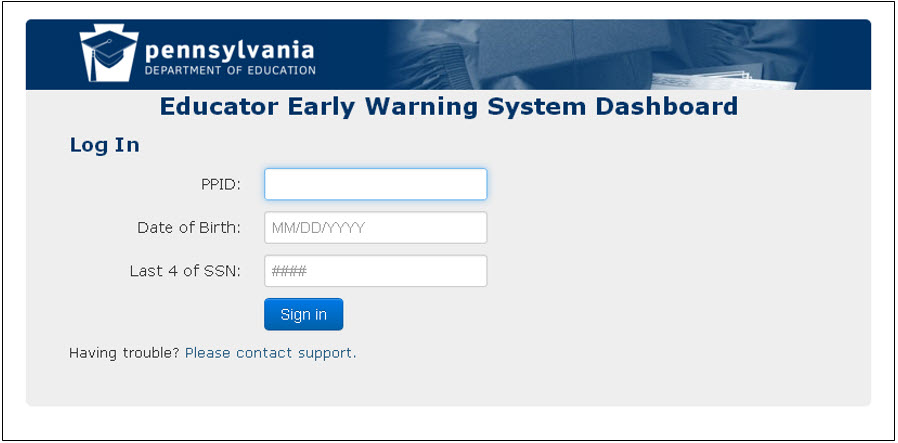 Enter your PPID, DOB and the last four digits of your SSN
12
[Speaker Notes: Under Applications, select “Dashboard”.  If this is your first time logging in, you will need to enter your PPID, Date of Birth, and the last four digits of your SSN.]
Administrator Dashboard Layout
13
[Speaker Notes: We are going to navigate through the PA educator dashboard system as if we were a school administrator]
Dashboard Layout: Header
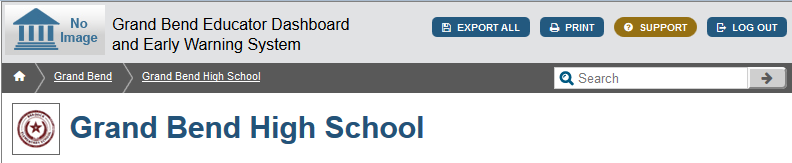 A header is displayed at the top of each dashboard screen.  
Across  the top is displayed the name of the dashboard being displayed and links to Export All, Print, access the support page, or log out.
Notice the links back to the home page for this user, a link to the district level data and a link to the school level data (role driven)
14
[Speaker Notes: I am logged in here as a school principal at the high school level.
This is the header that is displayed at the top of every dashboard screen.  
Across the top you see the district name 
next to the dashboard title,  are links to:  Export All,  Print, Support,  log out
In the gray bar notice  the link back to the home page for this user (the little schoolhouse), a link to the district level data (due to role driven security) and  a link to the school level data (role driven)

On most of the subsequent slides we will not be showing the dashboard header but when you log into the system you will always see the header at the top of each dashboard.]
Dashboard Layout: Legend
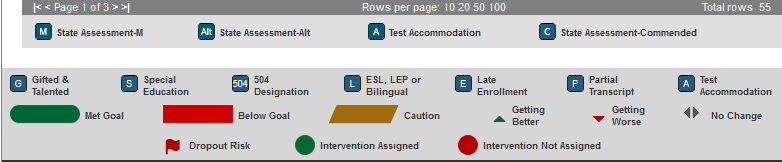 At the bottom of each dashboard screen is a legend 
The different indicators used throughout the dashboards are defined in the legend
15
[Speaker Notes: Each dashboard has this same legend at the bottom.  
On the subsequent slides we will not be showing the legend but it appears at the bottom of all dashboards.

Trainer note: Go though some examples of indicators and their definitions – red indicators generally show that something is amiss]
School Level and Student Level Dashboards
School Administrators can view both school level aggregate data and individual student data for all students on the school’s roster
Many of the metric categories are the same between school level and student level dashboards
The difference is in the granularity of the data
16
[Speaker Notes: School administrators can view both school level aggregate data and individual student data for all students on the school’s roster
Many of the metric categories are the same between school level and student level dashboards
The difference is in the granularity of the data
For this training module we will be focusing on school level data but we will cover accessing individual student data briefly at the end of the session]
School Information
17
[Speaker Notes: . 
In this next section we will navigate to the school level information for a school administrator.  We will investigate the kind of school level information that is available for a school administrator to view..]
School Level Tabs
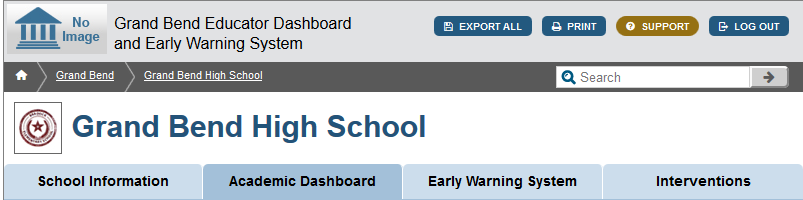 School information includes administration, accountability and demographics for this school
Other tabs available are the Academic Dashboard, containing academic related metrics for this school, the Early Warning System, and Interventions
18
[Speaker Notes: School information includes administration, accountability and demographics for this school
Other tabs available are the Academic Dashboard, containing academic related metrics for this school, the Early Warning System, and Interventions
We will look at the School Information tab first]
School Information: Homepage
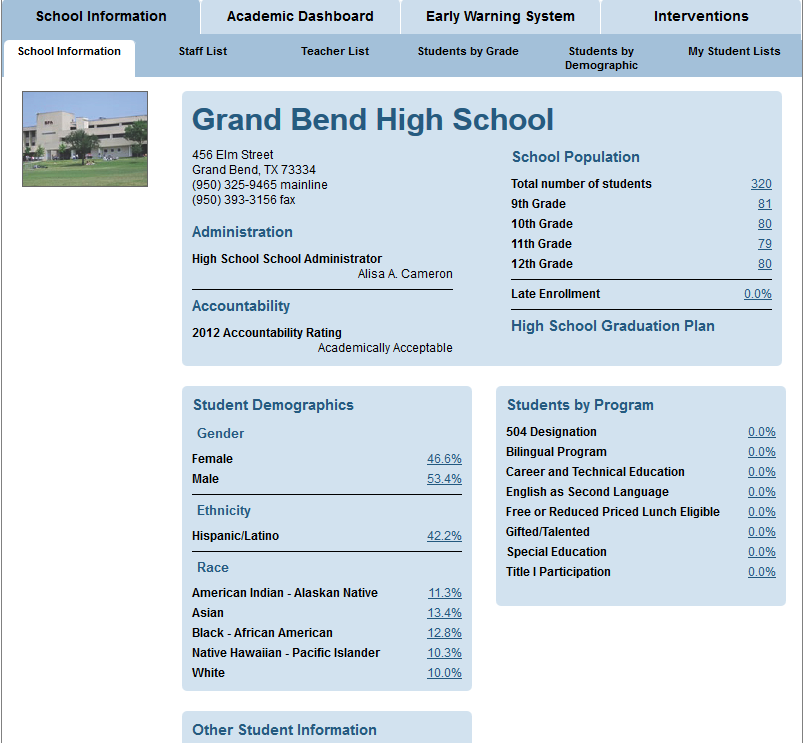 Homepage for administrator includes:
Administration
Accountability
Population by grade
Demographics
Students by program
Other Student Information
Economically Disadvantaged, Homeless, Immigrant, LEP, Migrant, Over Age
19
[Speaker Notes: Click on the School information tab to see the overview information for this school
The School Information page is the landing page for administrator users.  It shows the school’s address and contact information, School population by grade, as well as summative data for; Accountability, Student demographics percentages by gender, ethnicity and race. 
Other Student Information includes percentages for; economically disadvantaged, homeless, immigrant, Limited English Proficiency, migrant and over age]
School Information: Staff List
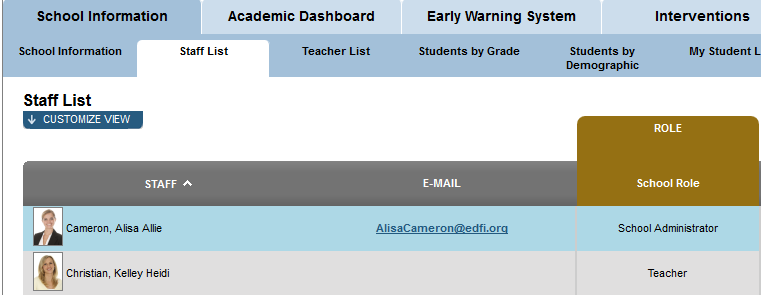 All Staff:
Listed alphabetically by Last Name
E-Mail link
School Role
20
[Speaker Notes: The Staff List page displays all staff members alphabetically by name, e-mail, and School Role.]
School Information: Teacher List
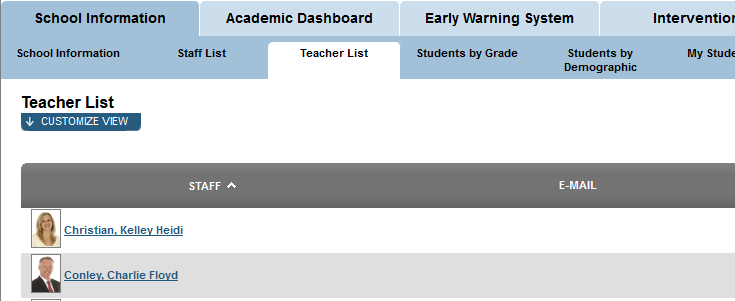 The Teacher List displays all teachers alphabetically with links to their emails
21
[Speaker Notes: The Teacher List page displays all teachers only, alphabetically by last name and e-mail.]
School Information: Students by Grade
Students by Grade Default view:
All Students listed alphabetically by last name
Sortable by
Grade Level
Designations
Attendance/Discipline
Grades
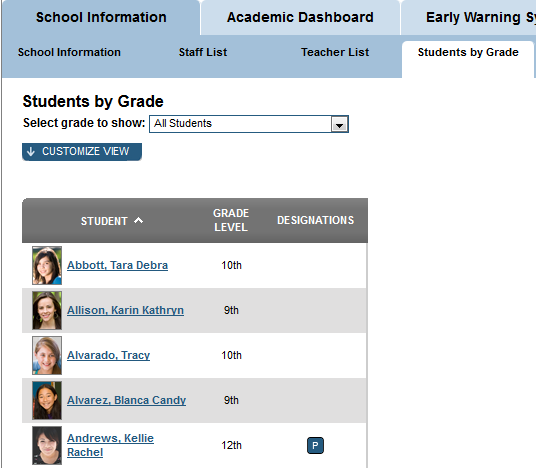 22
[Speaker Notes: Students by Grade List
Default view
All Students are listed alphabetically by last name
Sortable by
Grade Level
Designations
Attendance/Discipline
Grades]
School Information: Students by Demographic
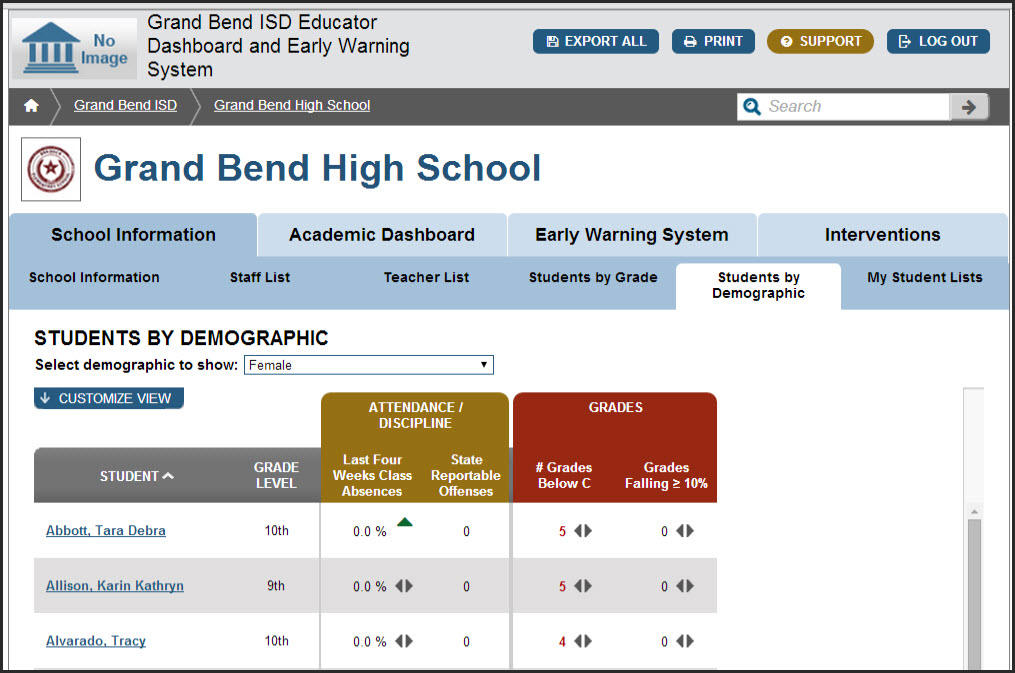 The Students by Demographic page allows users to select a demographic to view
23
[Speaker Notes: The Students by Demographic tab allows users to select a demographic to view from a dropdown.
 The default view lists students alphabetically. For each student it shows the following; Grade Level, Attendance/Discipline (Last four weeks absences & State Reportable Offenses) and Grades (# Grades below C & Grades Falling ≥ 10%]
Students by Demographic Search Filters
Gender
Ethnicity
Race
Program
504, ESL, SpEd,Title I, etc.
Indicator
At Risk, Economically Disadvantaged, Homeless, LEP, Migrant, Late Enrollment
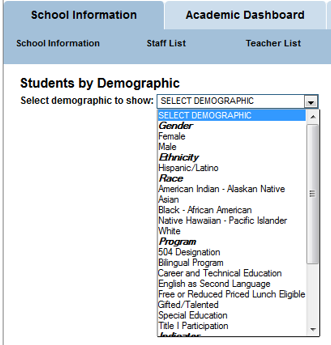 24
[Speaker Notes: Demographic Search Filters include, but are not limited to:
Gender
Ethnicity
Race
Program participation
504, ESL, SpEd,Title I, … etc.
Indicator
At Risk, Economically Disadvantaged, Homeless, LEP, Migrant, Late Enrollment, …etc.]
Students by Demographic Lists
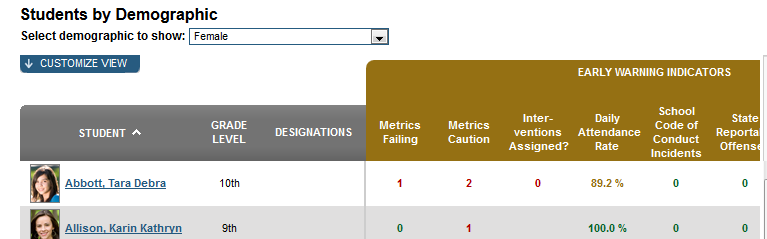 The default view shows various early warning metrics for the chosen demographic group
25
[Speaker Notes: The Students by Demographic Page allows users to select a demographic to view. 
The default view lists students alphabetically. For each student it shows the following; Grade Level, Designations, metrics failing and metrics in the caution state, Attendance/Discipline and Grades Customize View lets the user create, add or delete students to/from a watch list. In addition users can choose which columns they see on their scree when they log in.]
Student Lists: Customize View
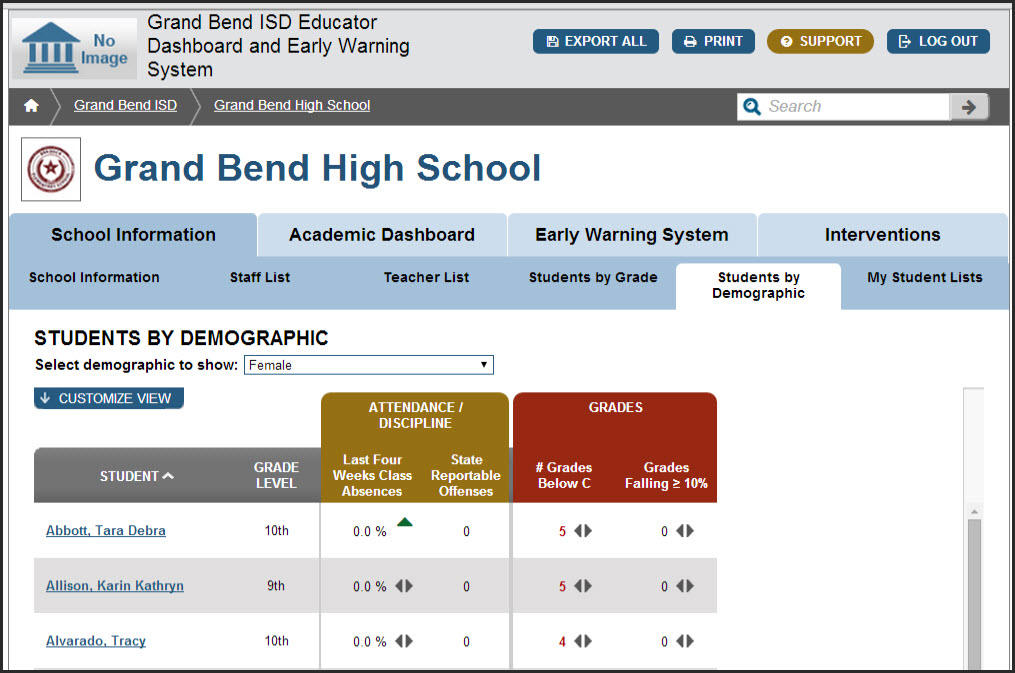 Customize View lets the user:
See more data
Export data
Maximize the data grid
Create, add or delete students to/from a watch list
26
[Speaker Notes: Customize View button lets the user:
See more data
Export data
Maximize the data grid
Create, add or delete students to/from a watch list]
Student Lists: Choose Columns for View
See More Data button allows users to choose which columns appear in the view
Choices include additional student indicators for Attendance, Behavior and Course Performance
27
[Speaker Notes: See More Data button allows users to choose which columns appear in the view
Choices include additional student indicators for Attendance, Behavior and Course Performance]
School Information: My Students List
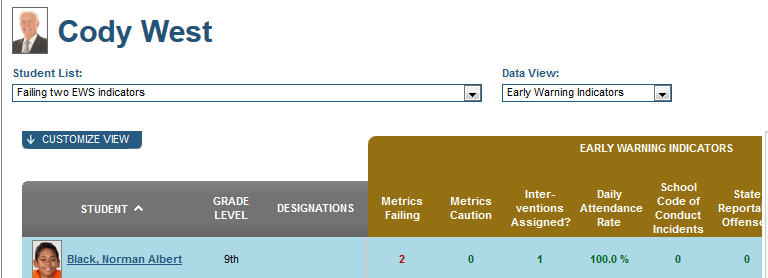 By clicking on My Student Lists tab Administrators are able to: 
Navigate to individual student profiles
Create their own customized lists to track student groups
Creation of Watch Lists is covered in Course 5A
28
[Speaker Notes: Administrators are able to: navigate to individual student profiles, create their own customized lists to track student groups, i.e., students with grades under/over a threshold.  Creation of Watch Lists is covered in Course 5A.]
Guided Practice Activity #1
Form groups of three or four. Each person should pick a particular grade and explore the following:
Explore 2 or 3 Demographic Groups.
How do the groups compare?
What are some ways you might use customized lists to help students?
What are some customized lists you would like to create for your personal use?
Be prepared to share your discussion points with the group
29
[Speaker Notes: Form groups of three or four.  Each person should pick a particular grade and explore the following:
Explore 2 or 3 Demographic Groups.
How do the groups compare?
What are some ways you might use customized lists to help students?
What are some customized lists you would like to create for your personal use?
Be prepared to share your discussion points with the group]
Academic Dashboard – School Overview
30
[Speaker Notes: Next, let’s look at the Academic Dashboard tab.]
School Information: Academic Dashboard
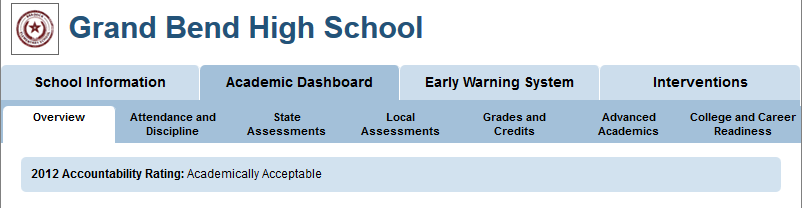 School Level information available on the Academic Dashboard includes:
Prior year accountability rating
Summary metrics for attendance and discipline, state and local assessment results, grades and credits, advanced academic, college and career readiness and early warning system
31
[Speaker Notes: There are 7 sub-tabs under the academic dashboard tab.  
The academic dashboard provides access to school level academic metrics such as:  attendance and discipline metrics, grades and credits, state and local assessment results, PA specific advanced academic results and college and career readiness metrics.

The prior year’s accountability result is displayed]
Academic Dashboard: Overview Tab
The Academic Overview page shows summative reports for each of the following areas: 
Attendance and discipline
State and local assessments
Grade and credits
Advanced academics
College and career readiness
Early warning system
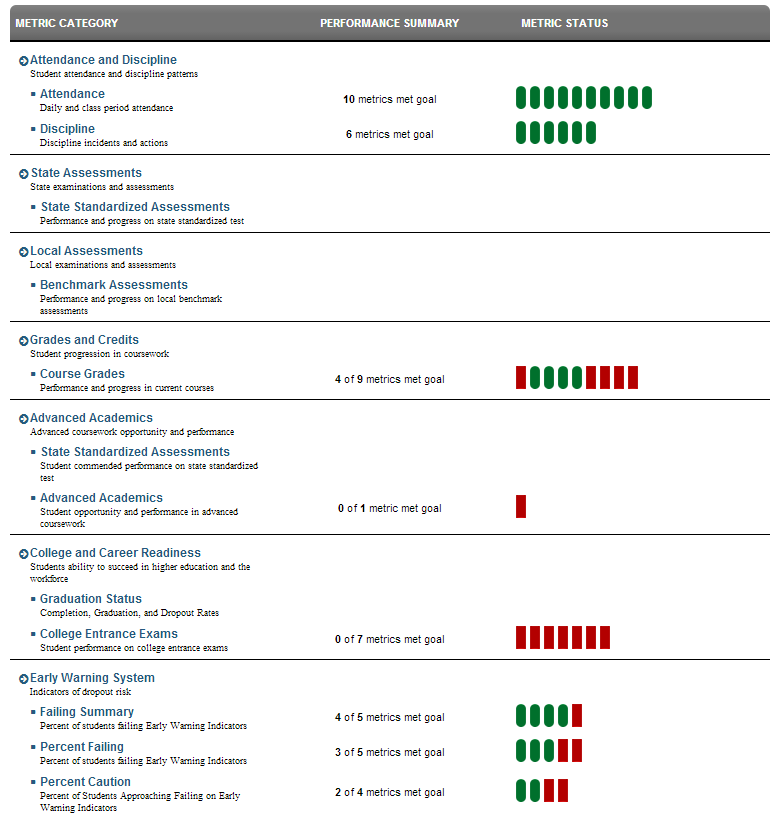 32
[Speaker Notes: The Academic Overview page shows summative reports for each of the following areas: 
Attendance and discipline
State and local assessments
Grade and credits
Advanced academics
College and career readiness
Early warning system]
School Information: School Metrics
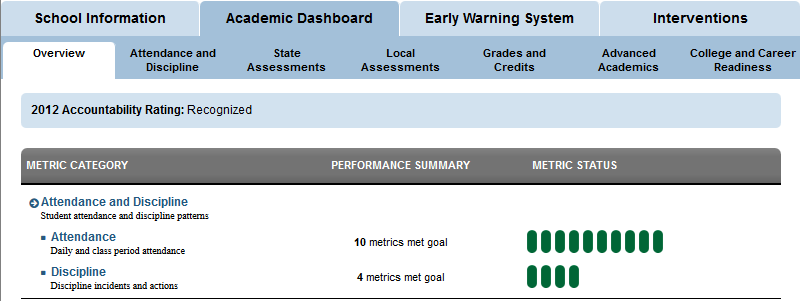 At the school level, the number of metrics that met the goals set for that category is indicated.
In the example shown, 10 metric goals were set for attendance and 10 attendance metrics met their goal
33
[Speaker Notes: This is a closer look at the attendance discipline section of the overview tab under the academic dashboard
For each section of this dashboard under the Overview tab the Metric category, performance summary and current metric status are displayed.

All of the other sections in the Overview tab of the Academic Dashboard follow the same format]
Academic Dashboard – Attendance and Discipline
34
[Speaker Notes: Now let’s look at Attendance and Discipline tab of the Academic Dashboard.]
Academic Dashboard: Metrics Displayed
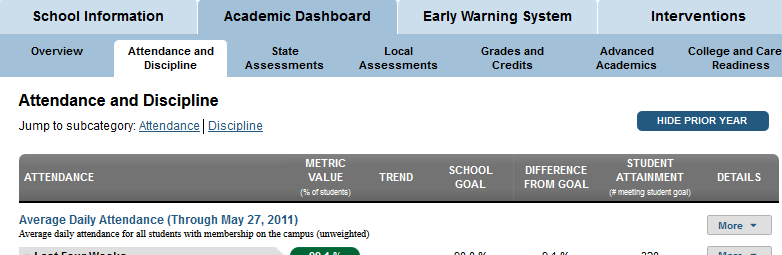 For each tab on the academic dashboard the metrics displayed include:  metric value, trend, school goal, difference from goal, student attainment, and a More button for details
35
[Speaker Notes: Except for the overview tab, the other tabs under the Academic Dashboard display the same categories of metric data.
For each tab on the academic dashboard (except the overview tab) the metrics displayed include the metric value, trend, school goal, difference from goal, student attainment and a More button for details]
School Attendance and Discipline Metrics
School Attendance metrics
Average Daily Attendance
Daily Attendance Rate
Days Absent
Class Period Absence Rate
School Discipline metrics
All Discipline Incidents
School Code of Conduct Incidents
36
[Speaker Notes: Under the attendance/discipline tab of the Academic dashboard the following categories of attendance data are displayed -
School Attendance section of the metrics:
Average Daily Attendance
Daily Attendance Rate
Days Absent
Class Period Absence Rate

Under the attendance/discipline tab of the Academic dashboard the following categories of Discipline data are displayed
School Discipline metrics
All Discipline Incidents
School Code of Conduct Incidents
In each category the metrics displayed include the metric value, trend, school goal, difference from goal, student attainment and a More button for details]
School Attendance: More Button
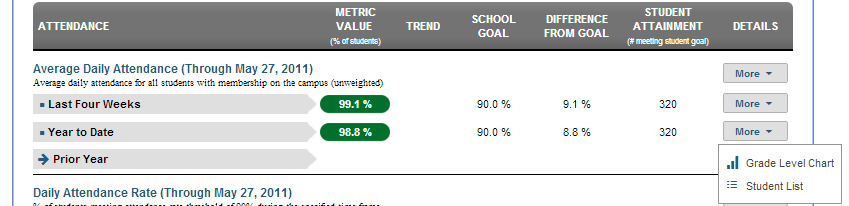 Clicking on the More icon displays choices of reports:
Grade level chart
Student list
37
[Speaker Notes: Clicking on the More icon displays choices of views,  including Grade Level chart & Student List.]
School Discipline
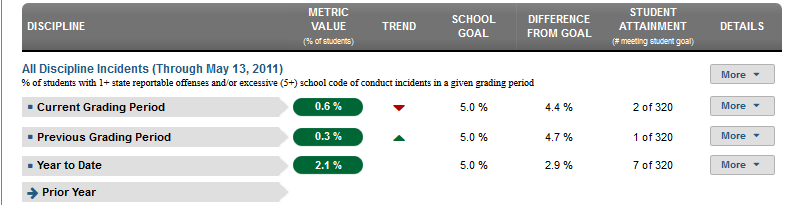 All incidents to date
Current Grading Period, Previous Grading Period, YTD, Prior Year 
Code of Conduct incidents
Current Grading Period, Previous Grading Period, YTD, Prior Year
38
[Speaker Notes: School discipline information is Located Below Attendance on the Attendance/Discipline Page
On this slide only the “all discipline incidents” is shown but in the dashboard both all incidents and school of code of conduct incidents are displayed.
Metrics
All incidents to date
Current Grading Period, Previous Grading Period, YTD, Prior Year 
Code of Conduct incidents
Current Grading Period, Previous Grading Period, YTD, Prior Year]
Academic Dashboard – Assessments
39
[Speaker Notes: Lets look at the two assessment related tabs under the Academic Dashboard -]
Academic Dashboard: State Assessments Tab
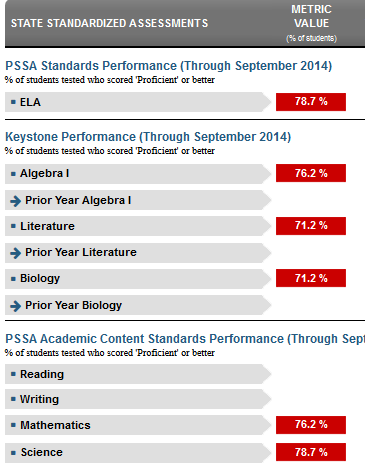 State Assessments show results for:
Performance on PSSA standards
Keystone performance
PSSA Academic Content Standards performance
Content Area results for each of these assessments
40
[Speaker Notes: State Assessments show results for:
Performance on PSSA standards
Keystone performance (for high school staff)
PSSA Academic Content Standards performance
Content Area results for each of these assessments]
Academic Dashboard: Local Assessments Tab
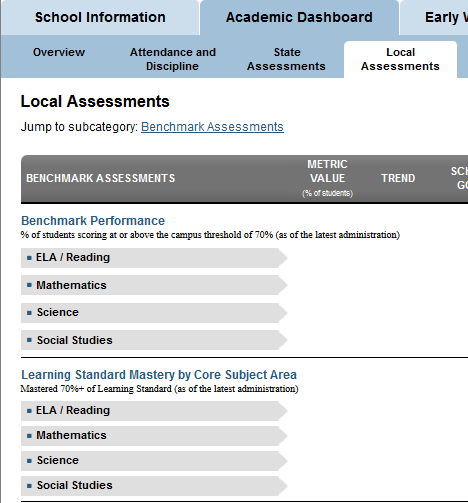 Local assessments show results for:
Benchmark performance
Content area results
Learning Standard Mastery by Core Subject Area
41
[Speaker Notes: Local assessments show results for:
Benchmark performance
Content area results
Learning Standard Mastery by Core Subject Area]
Academic Dashboard – Grades and Credits
42
[Speaker Notes: Now let’s look at the Course Grades and credits tab.]
Academic Dashboard: Grades and Credits Tab I
Categories displayed are: Grades Below C Level, Repeat Courses, Failing Class Grades and Algebra 1
For each category, % of students in that category is displayed
43
[Speaker Notes: This screen shot only shows a portion of the Grades and Credits screen – the rest will be shown on the next slide

Categories displayed are: Grades Below C Level, Repeat Courses, Failing Class Grades and Algebra 1
For each category, % of students in that category is displayed – remember this is aggregated data]
Academic Dashboard: Grades and Credits II
Repeat Courses shows % of students repeating a course due to a prior course failure
Falling Class Grades shows the % of students with core subject course grades dropping 10%+ from prior grading period.
Algebra I, by grade level shows the % of students taking/taken course, and % passing/passed the course
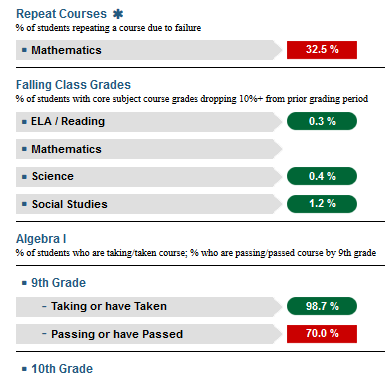 44
[Speaker Notes: Repeat Courses shows % of students repeating a course due to a prior course failure
Falling Class Grades shows the % of students with core subject course grades dropping 10%+ from prior grading period.
Algebra I, by grade level shows the % of students taking/taken course, and % passing/passed the course]
Academic Dashboard – Advanced Academics
45
[Speaker Notes: we will look at the Advanced academics dashboard next]
Academic Dashboard: Advanced Academics Tab
Advanced academics displays:
State standardized assessment results
% students with advanced course potential
Advanced course enrollment rate
Advanced course completion rate
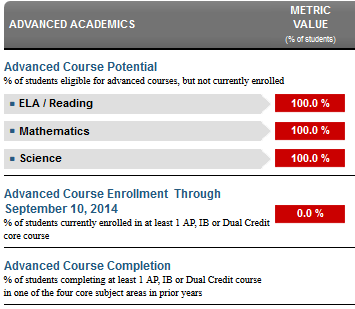 46
[Speaker Notes: Advanced academics tab displays:
State standardized test results (not shown in this screenshot)
% students with advanced course potential
Advanced course enrollment rate
Advanced course completion rate]
Academic Dashboard- College and Career Readiness
47
[Speaker Notes: The college and career readiness tab is the final sub-tab under the academic dashboard]
College and Career Readiness Tab: Overview
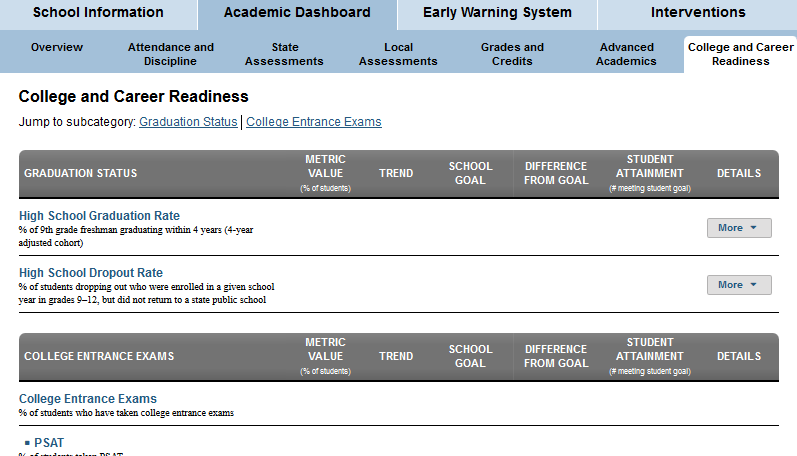 College and Career Readiness shows graduation status and an overview of college entrance exam results
College entrance exams displayed include: PSAT, SAT, ACT
48
[Speaker Notes: College and Career Readiness shows graduation status and an overview of college entrance exam results
Results from PSAT, SAT and ACT are displayed if available
For graduation status categories you can click on the More button to see a historical chart
Under the College Entrance exams categories the More button displays a historical chart and a student list for accessing individual student results
This brings us the end of the sub-tabs under the academic dashboard tab for the school level metrics]
Guided Practice Activity #2
What are the areas reported on within the Academic Dashboard?
What are the Attendance Metrics?
What does the Failing Class Grades Metric measure? Give an example.
Choose one of your classes and dig deeper into one metric for attendance, discipline or grades. What did you discover that surprised you or made you want to learn more? Explain.
49
[Speaker Notes: What are the areas reported on within the Academic Dashboard?
What are the Attendance Metrics?
What does the Failing Class Grades Metric measure? Give an example.
Choose one of your classes and dig deeper into one metric for attendance, discipline or grades/credits. What did you discover that surprised you or made you want to learn more? Explain.]
Early Warning System
50
[Speaker Notes: Next is The School Level Early Warning System tab]
Early Warning System Tab
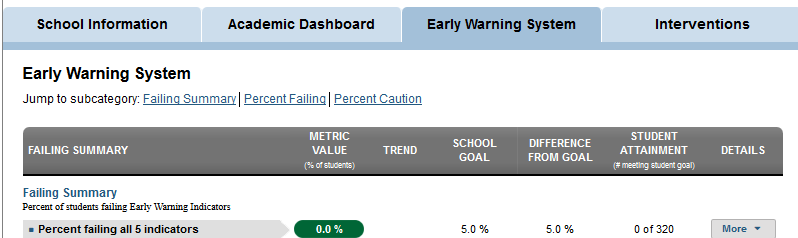 Early Warning System modules:
Failing Summary
Percent Failing
Percent Caution
51
[Speaker Notes: The Early Warning System (EWS) has three modules, Failing Summary, Percent Failing and Percent Caution. 
First we will look at Percent Failing.]
Early Warning System: Failing Summary
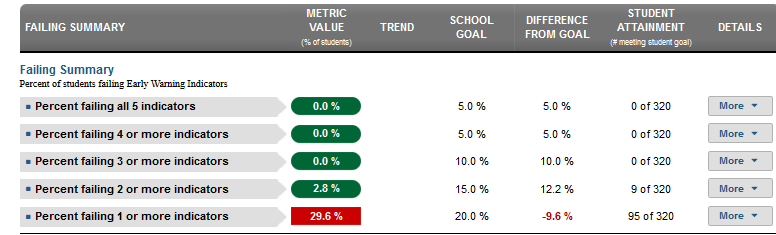 EWS Failing Summary shows the % of students failing 1 or more Early Warning Indicators
52
[Speaker Notes: Here is the Failing Summary section of the EWS tab
As with prior pages we have looked at, For each Metric the page shows; Metric Value, Trend (is the value increasing or decreasing over time), School Goal, Difference from Goal (+/-), Student Attainment (# meeting goal out of total student population). For each metric, users can drill down by using the More Icon

Trainer Notes: Review the early warning indicators. You could pose training questions such as "who can tell me the early warning indicators that are used in the dashboards? “ A prompt might be...."Remember the ABC's" What does that mean?  (Attendance, Behavior, Current Course Grades)
What are the thresholds for:
Percent failing 1 or more indicators? (20.0%)
Percent failing 2 or more indicators (15.0%)]
Early Warning System: Percent Failing
Attendance:  % failing Daily Attendance Rate
Behavior:  % failing – State Reportable Offenses and % failing School Code of Conduct Incidents
Current Course Grades:  % failing Language arts and % failing mathematics
53
[Speaker Notes: There are 5 metrics for Percentage Failing:
Attendance (to date), % failing the Daily Attendance Rate
Behavior (to date), % failing – State Reportable Offenses and % failing the School Code of Conduct Incidents
Current Course Grades (through 6 weeks) % failing Language arts and % failing mathematics. 
Which has the higher metric value, % failing language arts or % failing Mathematics? 
Who can explain what the metric value for that course means? (School Goal, Difference from school goal, Student attainment) 


Trainer Notes: 
Ask “What are the thresholds for:”
Percent failing Daily attendance Rate? (100.%)
Percent failing Mathematics? (100%)]
Early Warning System: Percent Caution
Attendance: (to date), % failing the Daily Attendance Rate
Behavior: % approaching failing School Code of Conduct Incidents
Current Course Grades: % approaching failing Language arts and % approaching failing mathematics
54
[Speaker Notes: There are 4 metrics for Percentage Caution: 
Attendance (to date), % failing the Daily Attendance Rate
Behavior (to date), % failing – State Reportable Offenses and % failing the School Code of Conduct Incidents
Current Course Grades (through 6 weeks) % approaching failing Language arts and % failing mathematics.]
Guided Practice Activity #3
Form groups of three.  
Each person choose one of the following: Failing Summary, Percent Failing, Percent Caution. 
Take 3 minutes to explore, then discuss how you would use the three areas together to address your school’s needs.
Be prepared to share your discussion points with the group.
55
[Speaker Notes: Form groups of three.  Each person choose one of the following, Failing Summary, Percent Failing, Percent Caution. 
Take a few minutes to explore, then discuss how you would use the three areas together to address your school’s needs.
Be prepared to share your discussion points with the group.]
Intervention Catalog
56
[Speaker Notes: Let’s explore the Intervention Catalog for a school administrator.]
Interventions Tab: Intervention List
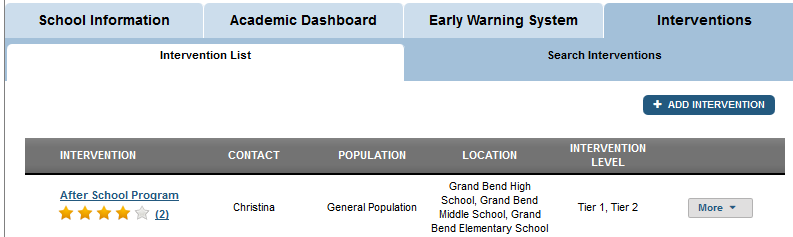 The Intervention List shows interventions available to be assigned to students
Only the Intervention Catalog Coordinator and Dashboard Administrator have rights to add/delete/edit Interventions in the Intervention Catalog
57
[Speaker Notes: The Intervention List shows all interventions that are available to be assigned to students. It is important to note that only the Intervention Catalog Coordinator and Dashboard Administrator have rights to Add Interventions to the IC.
Each intervention listed includes; the Contact person assigned to the intervention,
The Population eligible for the intervention (Gen Ed, SpEd, 504, ELL, etc.), 
Location (school- can be multiple or referral)
and the Intervention Level (1, 2, or 3).]
Intervention List: More Button
More Button provides access to: 
Intervention Details
Intervention reviews 
Assign a watch list to this intervention
Students assigned to this intervention
58
[Speaker Notes: By clicking on the More button, a dropdown list appears
Intervention details and reviews can be accessed
Students assigned to this intervention can be viewed]
Viewing Intervention Details
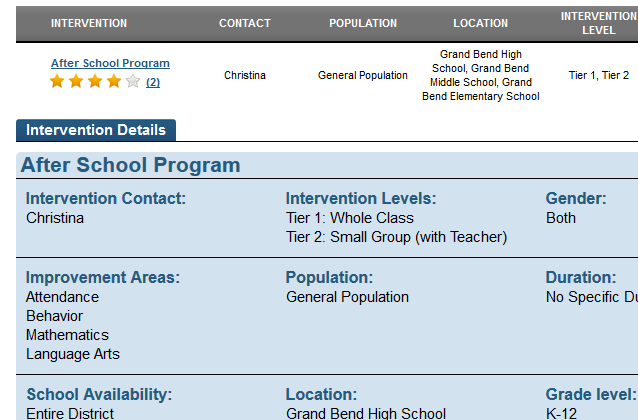 Click on the intervention name to view Intervention Details
59
[Speaker Notes: For each intervention, details include:
Name, Contact, Levels, Gender, Area, Population, Duration, School, Location, Grade Level, Eligibility, Cost, Parent Permission, Description]
Interventions Tab: Search Interventions
Note the available search criteria
60
[Speaker Notes: This screen shows the layout of the search interventions page. Users can search for interventions using the following criteria: 
Keyword 
Eligibility Requirements 
Cost
Parent Permission Required 
School Availability 
Location
Population 
Improvement Area 
Grade Level 
Intervention Level
Gender-Specific]
Intervention Search Results
After a user enters search criteria and selects Search, the Search Results will populate below
61
[Speaker Notes: After a user enters search criteria and selects Search, the Search Results will populate below.]
View Interventions: Student List I
To view the students that have been assigned an intervention:
Click on More to view the dropdown menu
Select Student List
62
[Speaker Notes: To view the students that have been assigned an intervention, click on More to view the dropdown menu. Select Student List.]
View Interventions: Student List II
The Assigned Students list displays all students who have been assigned this intervention
To view an individual student, click on the student’s name
63
[Speaker Notes: The Assigned Students list displays all students who have been assigned this intervention. Students are listed alphabetically. To view an individual student, click on the student’s name.  The student’s profile page will display.]
Guided Practice Activity #4
From the Intervention List, select an intervention and find the following:contact, levels, population, location and eligibility 
List 7 search categories you can use to search for specific interventions
Describe the steps you would take to view a list of the students in your school assigned to a specific intervention.
From the Intervention Student Assigned List, how would you choose one student and view their information?
64
[Speaker Notes: From the Intervention List, select an intervention and find the following:contact, levels, population, location and eligibility 
List 7 search categories you can use to search for specific interventions
Describe the steps you would take to view a list of the students in your school assigned to a specific intervention.
From the Intervention Student Assigned List, how would you choose one student and view their information?]
Accessing an Individual Student Profile
65
[Speaker Notes: We have completed our tour of the school level dashboards that are available to a school administrator.  Remember the school level dashboards provide aggregated, summary data on the metrics that apply to the school as a whole.

In addition to having access to school level data, a School administrator also has access to data on each student on the school’s roster 
In the next section we will investigate the data that can be accessed by a school administrator about an individual student.]
Navigate to an Individual Student Profile
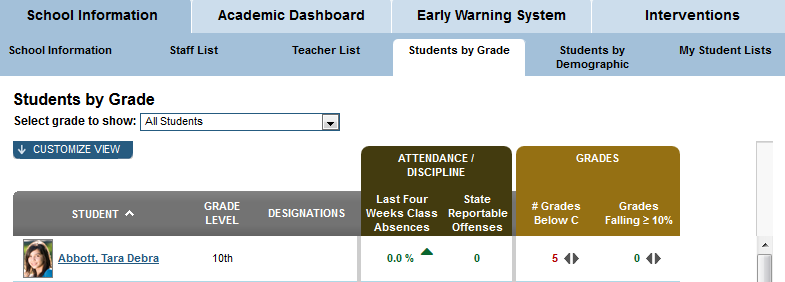 Navigate to an individual student by clicking on a student name from one of the available student lists
66
[Speaker Notes: Navigate to an individual student by clicking on a student name from any of the following sub-tabs under  the School Information tab: students by grade, student by demographic or my student lists]
Individual Student Profile: Tabs Available
Clicking on a student name on the Staff Homepage displays individual student profile information about the chosen student
The Early Warning System tab is the default tab for Student Profile
Other tabs are: Student Information, Academic Dashboard, Intervention Catalog, Transcript
67
[Speaker Notes: Clicking on a student name on the Staff Homepage displays individual student profile information about the chosen student
The Early Warning System tab is the default tab for Student Profile
Other tabs are: Student Information, Academic Dashboard, Intervention Catalog, Transcript]
Student Profile: Early Warning System
68
[Speaker Notes: now we will look at the data that is available on the early warning system tab of an individual Student Profile]
Student Early Warning System Flag and Metrics
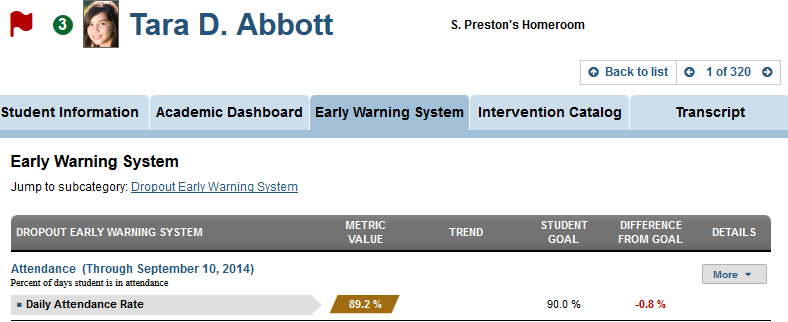 Students identified as likely to dropout have a red flag
Number in green circle indicates interventions assigned
Metric value, trend, Student goal, Difference from goal, and Details are displayed
69
[Speaker Notes: Students identified as likely to dropout have a red flag next to their name.
The number in the green circle next to the student’s name indicates the number of interventions assigned to this student
The Dropout Early Warning System metrics for Attendance, Behavior, and Current Course Grades are displayed.
 
The current value for each metric is color coded Green, yellow, red with the current value followed by a trending indicator, the assigned student goal, this student’s current difference from goal value and a link to see more detail for each metric using the More button.]
Student Profile: Early Warning System Tab
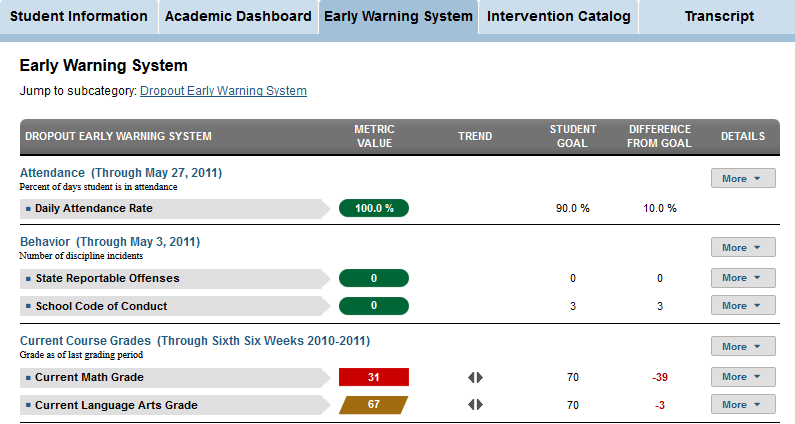 Information available under the EWS tab includes: Attendance, Behavior, Current course grades
To get further details about each metric click on the More button
70
[Speaker Notes: Information available under the EWS tab includes important EWS metrics: Attendance, Behavior, Current course grades
Note the More button to the far right for each metric allows you to drill into more detailed information about each metric for this student.]
Student Profile: Student Information
71
[Speaker Notes: So we’ve looked at the early warning system tab of the student profile.  In this next section we will look at the student information tab of the student profile]
Student Profile: Student Information Overview
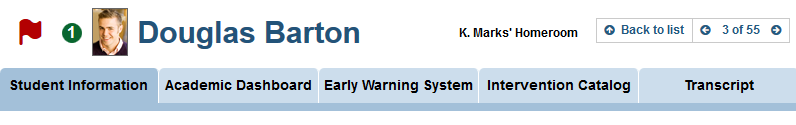 Interventions assigned to this student appear in the green circle next to the student picture
The red flag indicates this student is a dropout risk
Student’s homeroom teacher is indicated
Click on the Student Information tab to be shown student overview information
72
[Speaker Notes: first we will look at the Student Information overview
Again, Interventions assigned to this student appear in the green circle next to the student picture
And The red flag indicates this student is a dropout risk
Student’s homeroom teacher is indicated
Click on the Student Information tab to be shown student overview information]
Student Profile: Student Information Tab
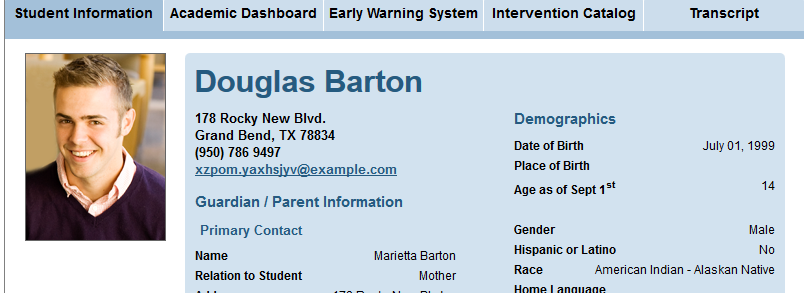 Address, parent contact and demographic information is displayed
73
[Speaker Notes: This is a partial screenshot of the student overview information. 
Information displayed on this screen consists of address, parent contact info, and demographic info]
Student Profile: Additional Student Information
Additional student information displayed includes:
School information
Program status
Special services
Other student information
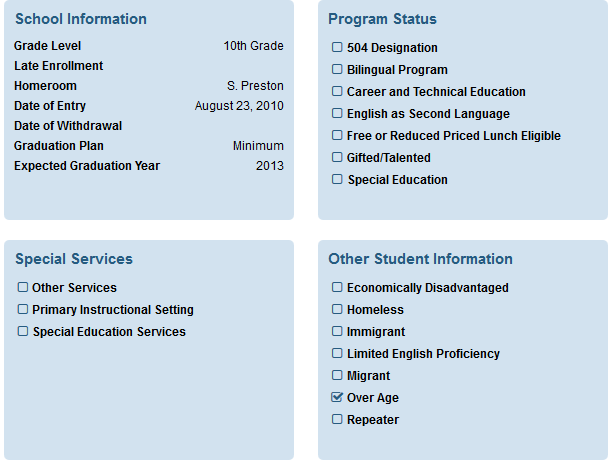 74
[Speaker Notes: The rest of the page looks like this - This is also part of the student information screen.  
School information for the current school year, program participation, special services received and other relevant information is displayed on the Student Information dashboard.]
Student Profile: Academic Dashboard
75
[Speaker Notes: We will investigate the Academic Dashboard tab now and look at the 7 different sub-tabs under the Academic dashboard tab]
Academic Dashboard: Student Profile
The 7 tabs under Academic Dashboard include: Overview, Attendance and Discipline, State and Local Assessments, Grade and Credits, Advanced Academics, College and Career Readiness 
Open the Overview tab under the Academic Dashboard tab
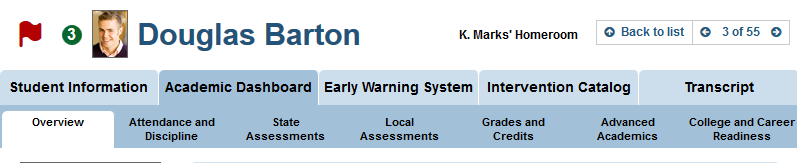 76
[Speaker Notes: The 7 tabs under Academic Dashboard include: Overview, Attendance and Discipline, State and Local Assessments, Grade and Credits, Advanced Academics, College and Career Readiness 
We are going to look at each of these tabs individually
Open the Overview tab under the Academic Dashboard tab]
Academic Dashboard: Overview Tab
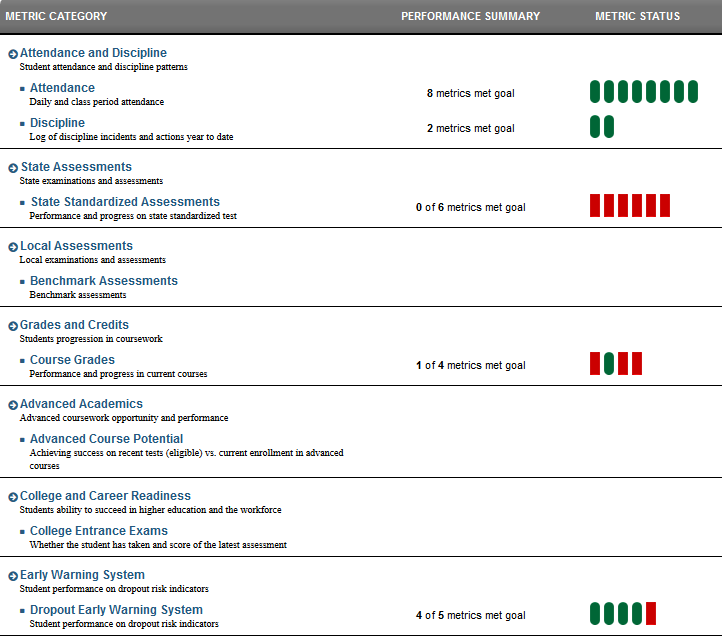 Overview tab for student displays high level metrics for this student in each of the categories
Performance Summary indicates metrics met against the goal for this student
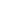 77
[Speaker Notes: Clicking on The overview tab displays high level information about this student in each of the categories
Performance Summary indicates metrics met against the goal for this student
For example, this student had 8 goals set for attendance and attendance metrics indicates that all 8 goals were met
Now lets look at the Attendance and Discipline tab]
Academic Dashboard: Attendance and Discipline
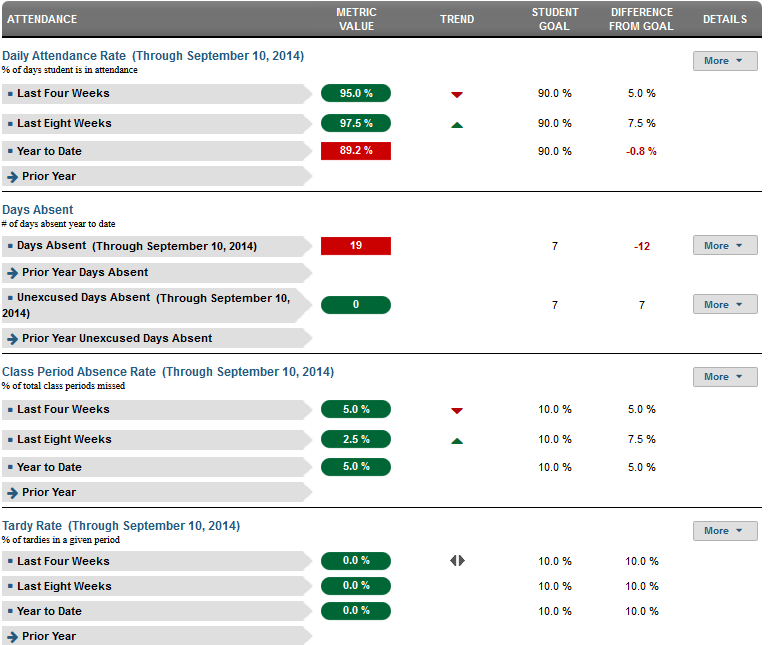 Attendance metrics categories include: Daily attendance rate, Days absent, Class period absence rate, Tardy rate,
The More button provides additional detail in each of these categories
78
[Speaker Notes: Attendance metrics categories include: Daily attendance rate, Days absent, Class period absence rate, tardy rate,
Additional detail is provided in each of these categories
Where there is a “more” button you can click on it to get more information. We will look at the more button next.]
Academic Dashboard: More Button
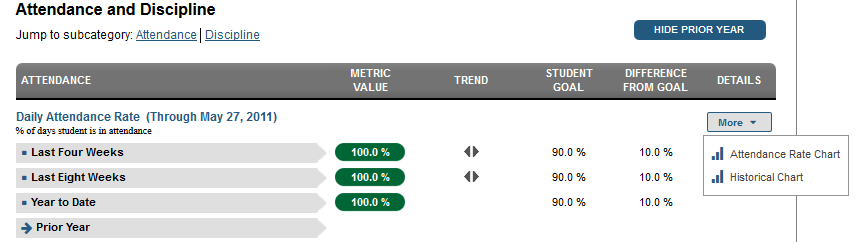 The More button is available for most metric categories on the Academic Dashboard
This button allows you to drill into more detailed information for the metric
79
[Speaker Notes: “More” button is available for most metric categories on the Academic Dashboard
Just like it did in the early warning system tab, this button allows you to drill into more detailed information for the metric]
Academic Dashboard: Discipline
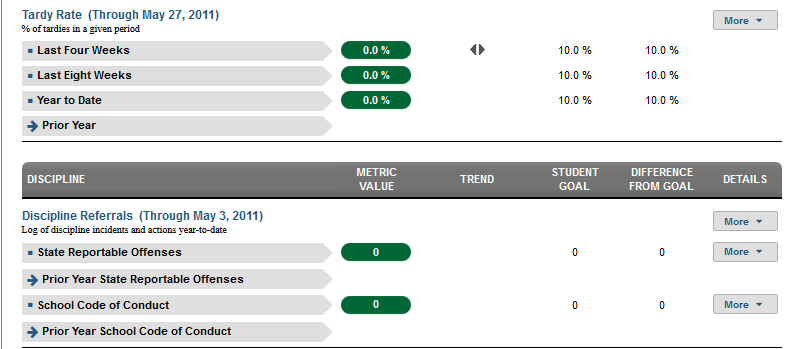 Discipline metrics are displayed under the same tab as the attendance metrics
Discipline referrals for state reportable offenses and school code of conduct offenses are displayed
80
[Speaker Notes: Discipline metrics are displayed under the same tab as the attendance metrics
Discipline is located at the bottom of the page
Discipline referrals for current year and prior year state reportable offenses and school code of conduct offenses are displayed
Note the More button is available to drill into more detail]
Academic Dashboard: State Assessments Tab
State Assessments tab shows results for:
Performance on PSSA standards
PSSA Academic Content Standards performance
Keystone performance results are shown if applicable
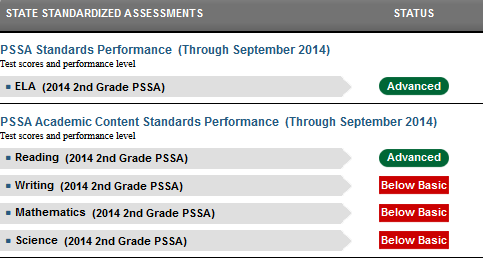 81
[Speaker Notes: State Assessments tab shows applicable results for:
Performance on PSSA core standards
Keystone performance (if applicable – not shown at the middle school level)
PSSA Academic Content Standards performance]
Academic Dashboard: Local Assessments Tab
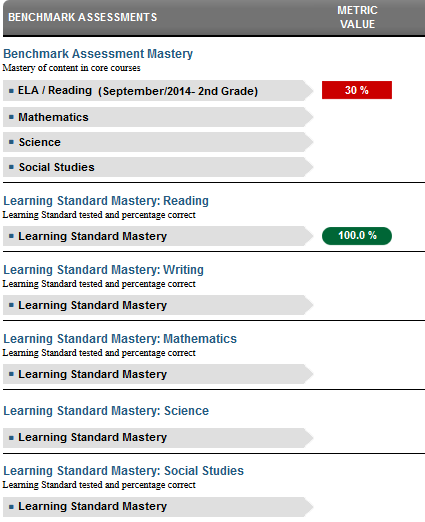 Local assessments tab shows results for:
Benchmark Assessment Mastery
Learning Standard Mastery for Reading, Writing, Math, Science, Social Studies
82
[Speaker Notes: This is only a partial screen shot but Local assessments tab shows results for:
Benchmark Assessment Mastery
Learning Standard Mastery for Reading , Writing,  Math, Science, Social Studies]
Academic Dashboard: Grades and Credits Tab
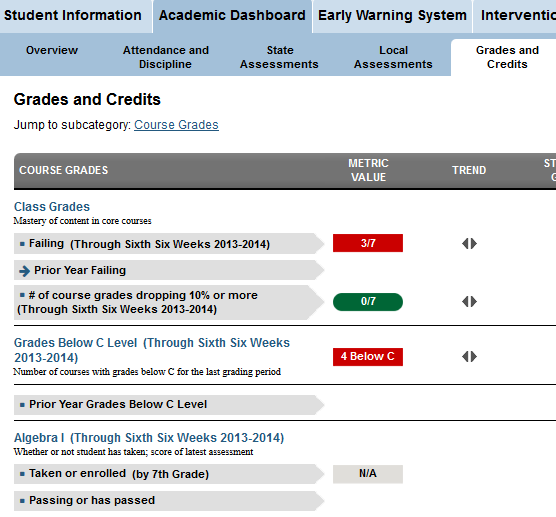 Three metrics for grades are displayed:
Class Grades
Grades below C level
Algebra 1
83
[Speaker Notes: Under the grades and credits tab Three metrics for grades for this student are displayed:
Class Grades
Grades below C level
Algebra 1]
Student Grades: More button
To see more detail, click on the More button,
You see two options, Current Courses and Historical Chart
84
[Speaker Notes: Like on the attendance tab a user can see more detail by clicking on the More button, 
you will see one or two options, Current Courses and Historical Chart, 
we will look at Current Courses.]
Student Grades: Current Courses
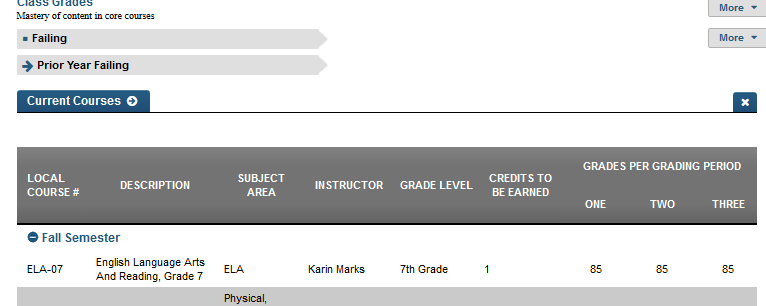 The page displays all the students current courses with Course#, Description, Subject, Instructor, Grade Level, Credits to be Earned, and Grades Per Grading Period
85
[Speaker Notes: From the Current Courses link under the More button the student’s Current courses can be accessed.
The page displays all the students current courses with:
Course#, Description, Subject
Instructor, Grade Level, Credits to be Earned, and Grades Per Grading Period (one, two, three)
As this student’s homeroom teacher, how would you use this information?]
Academic Dashboard: Advanced Academics Tab
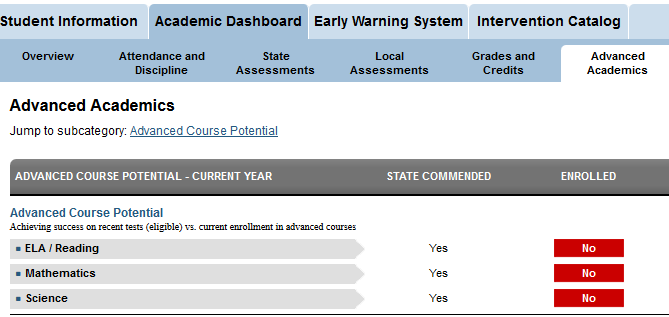 Advanced Academics tab displays advanced course potential for a student
86
[Speaker Notes: Advanced Academics tab displays advanced course potential for this student based on performance on various assessments.
In the sample page the student has reached the state commended level for advanced course potential but this student has not enrolled in any advanced courses.]
College and Career Readiness Tab
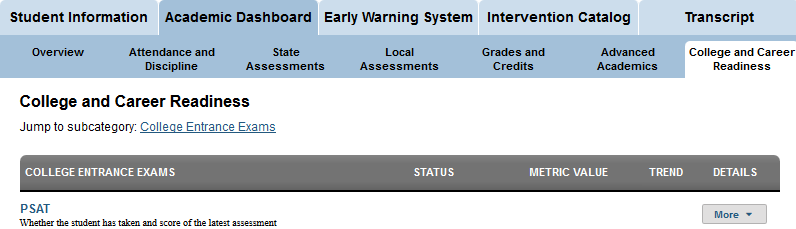 College and Career Readiness tab displays information for this student on college entrance exams taken including, if available, results on:
PSAT
SAT
ACT
87
[Speaker Notes: For high school staff members CCR displays information on college entrance exams taken including, PSAT, SAT, ACT
This concludes our tour of the academic dashboard sub-tabs]
Student Profile: Intervention Catalog
88
[Speaker Notes: We will investigate the intervention catalog as a staff member would see it while they are looking at an individual student profile]
Assigning Interventions
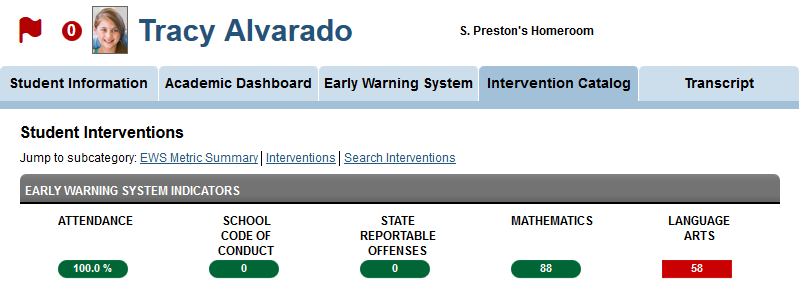 This student has an Early Warning Flag and has 0 interventions assigned
Note the Early warning system indicators
89
[Speaker Notes: We are viewing the intervention catalog for this student.  Student Tracy Alvarado has an Early Warning Flag and has 0 interventions assigned.  While she has been flagged as at risk, no interventions have been assigned to her yet.  This is a case that calls for action to be taken.]
Search Parameters for Interventions
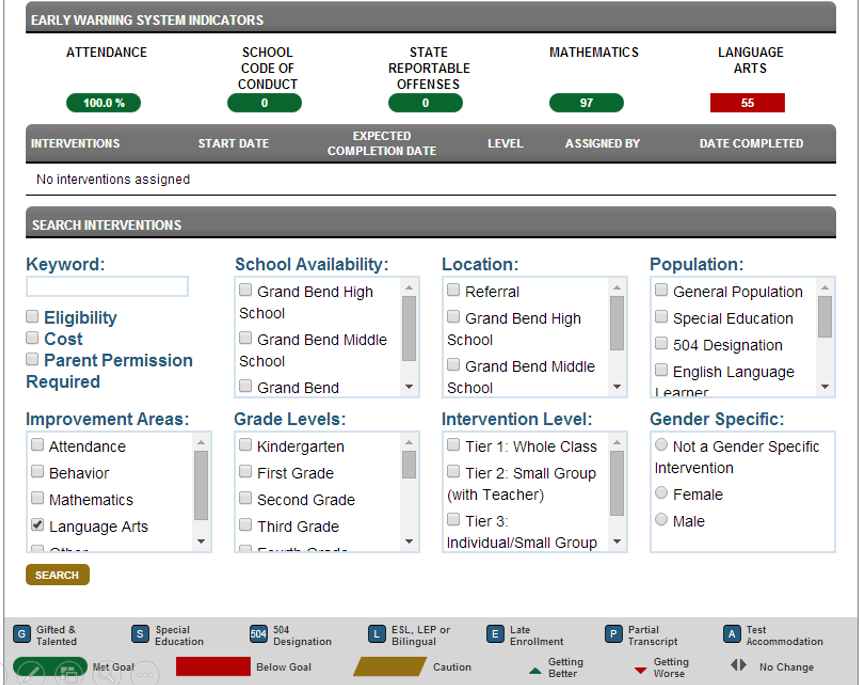 Users can search for appropriate interventions using the search parameters
90
[Speaker Notes: In order to narrow the list of interventions, users can search for interventions:
Keyword
School Availability
Population
Improvement Area
Grade Level
Intervention Level
Gender Specificity]
Searching for an Appropriate Intervention
This student is flagged at risk for Language Arts
Select Language Arts under the Improvement Areas selection criteria
Click search to return results
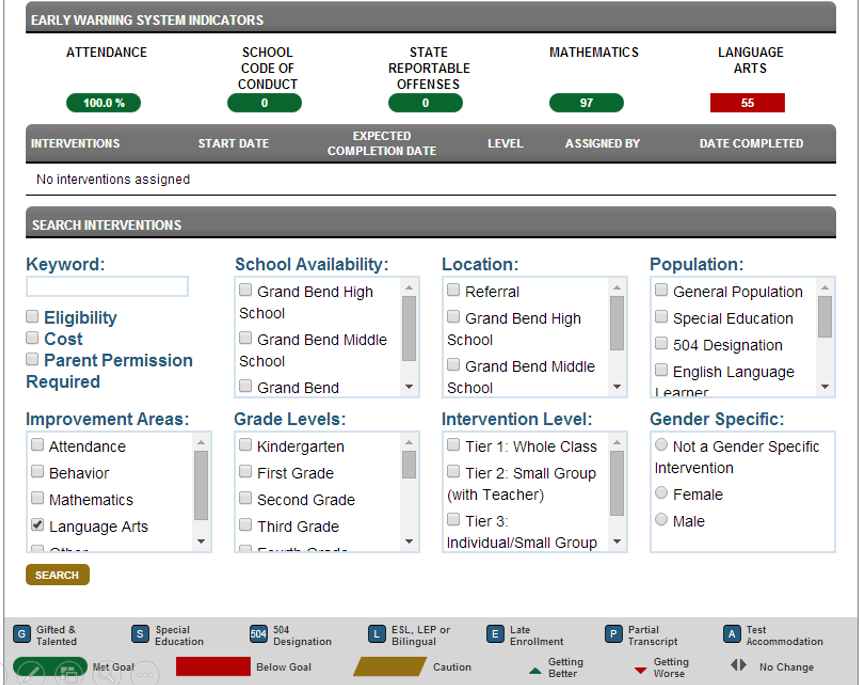 91
[Speaker Notes: This student is flagged at risk for the Language Arts Indicator.  Let’s select Language Arts under the Improvement Areas selection criteria.]
Selecting the Intervention
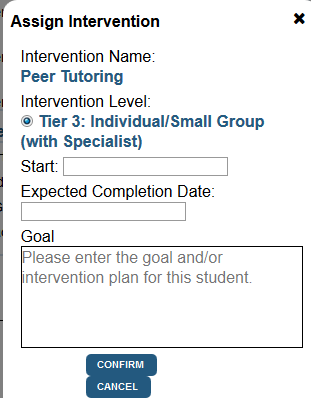 Select the desired Intervention from the Intervention Search Results 
Click Assign Intervention
The Assign Intervention dialog box will pop up
Type the start date, expected completion date and goal in the space provided
Click Confirm
92
[Speaker Notes: Select the desired Intervention from the Intervention.  Click Assign Intervention.  The Assign Intervention dialog box will pop up.  Type the start date, expected completion date and the goal for this intervention in the space provided.  Click Confirm.]
Confirming the Student’s Assigned Interventions
Note the green circle next to Tracy’s picture with 1 intervention assigned
This green circle reflects the total number of Interventions assigned to the student that have not yet been completed
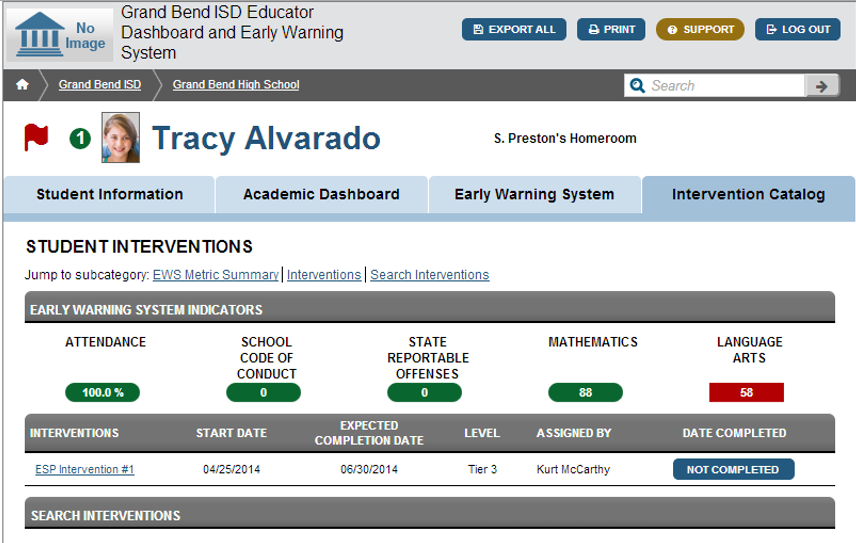 93
[Speaker Notes: Note the green circle next to Tracy’s picture with 1 intervention assigned.  This green circle reflects the total number of Interventions assigned to the student that have not yet been completed.]
Reviewing the Student’s Assigned Interventions
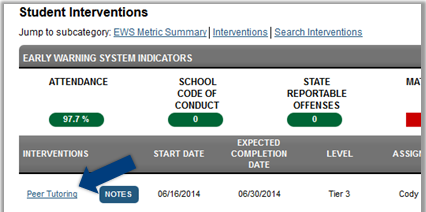 The Intervention is now posted on the Student Interventions page
Start date, Expected Completion Date, Level, Assigned By and Date Completed are also posted
94
[Speaker Notes: The Intervention is now posted on the Student Intervention page
Start date, Expected Completion Date, Level, Assigned By and Date Completed are also posted
.]
Guided Practice Activity Student Information #5
Select a student from your first class and List 3 things you learn about their Guardian/Parent.
Is this student participating in any programs or receiving Special Services?
Choose 2 of your students to examine. What patterns of attendance do you find?
Which of your students has the most absences year to date?
What is the value for the School Code of Conduct Goal for this student?
Explore the Academic Dashboard tabs of one of your students.   List 5 things you learned about that student
95
[Speaker Notes: Select a student from your first class and List 3 things you learn about their Guardian/Parent.
Is this student participating in any programs or receiving Special Services?
Choose 2 of your students to examine. What patterns of attendance do you find?
Which of your students has the most absences year to date?
What is the value for the School Code of Conduct Goal for this student?
Explore the Academic Dashboard tabs of one of your students.   List 5 things you learned about that student 

Trainer’s note: When you demonstrate to any participants, you should always use the demo site with the anonymized data set. However, participants should log into their actual real production site whenever possible during training. The real data found in their production site is much more compelling to an educator than is an anonymized data set. As a note, you will need to monitor the participants closely as they will tend to get absorbed in the data they see. Keep participants on track by asking questions such as the following:
Did you identify the 1st and last student?
Did you find students with grades below C? 
Did you find students who are trending down?
Did you find students who are trending up?]
Student Profile: Student Transcript
96
[Speaker Notes: The last tab on the student profile dashboard is the student transcript tab]
Student Transcript:  View Transcript
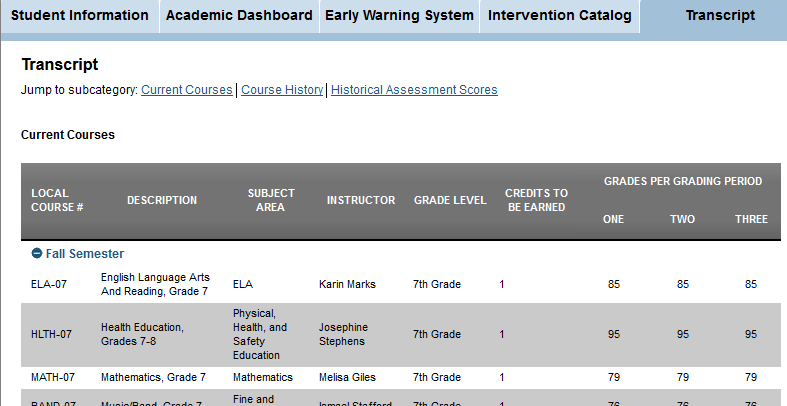 Information about current courses is displayed
Course history and historical assessment scores are available from the “jump to” list
97
[Speaker Notes: Information about current courses is displayed
Information includes course number, course description, subject area, instructor, grade level, credits to be earned, and grades for each grading period
Course history and historical assessment scores are available from the “jump to” list]
Wrap Up
Wrap Up
Describe the purpose of each tab on the PDE Educator Dashboard: School Information, Academic Dashboard, Early Warning System and Interventions
As a school administrator, what are some ways you might use the tabs under the Academic Dashboard to support your students and staff?
List 2 examples of types of indicators available on each tab of the PDE Educator Dashboard for administrators: School Information,  Academic Dashboard, Early Warning System, and Interventions
98
[Speaker Notes: Wrap Up
Describe the purpose of each tab on the PDE Educator Dashboard: School Information, Academic Dashboard, Early Warning System and Interventions
As a school administrator, what are some ways you might use the tabs under the Academic Dashboard to support your students and staff?
List 2 examples of types of indicators available on each tab of the PDE Educator Dashboard for administrators: School Information,  Academic Dashboard, Early Warning System, and Interventions]
Assessment
Assessment
Take a moment and answer the questions on the brief assessment
Assessment
99
[Speaker Notes: Please take a moment and respond to the brief assessment questions.  Your instructor will provide instructions on accessing the assessment.]
Evaluation
Evaluation
Take a moment and answer the questions on the brief evaluation survey
Evaluation
100
[Speaker Notes: Please take a moment and complete the evaluation survey.  Your instructor will provide instructions on accessing the survey.]
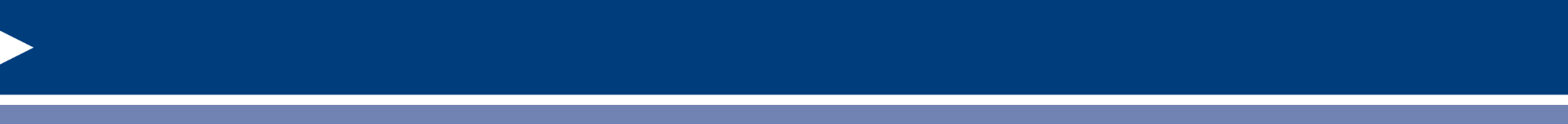 For more information on Administrator Navigation of the Educator Dashboard please visit PDE’s website at www.education.state.pa.us
The mission of the department is to academically prepare children and adults to succeed as productive citizens. The department seeks to ensure that the technical support, resources and opportunities are in place for all students, whether children or adults, to receive a high quality education.
101
[Speaker Notes: Thank you for completing Course 4B Administrator Navigation.]